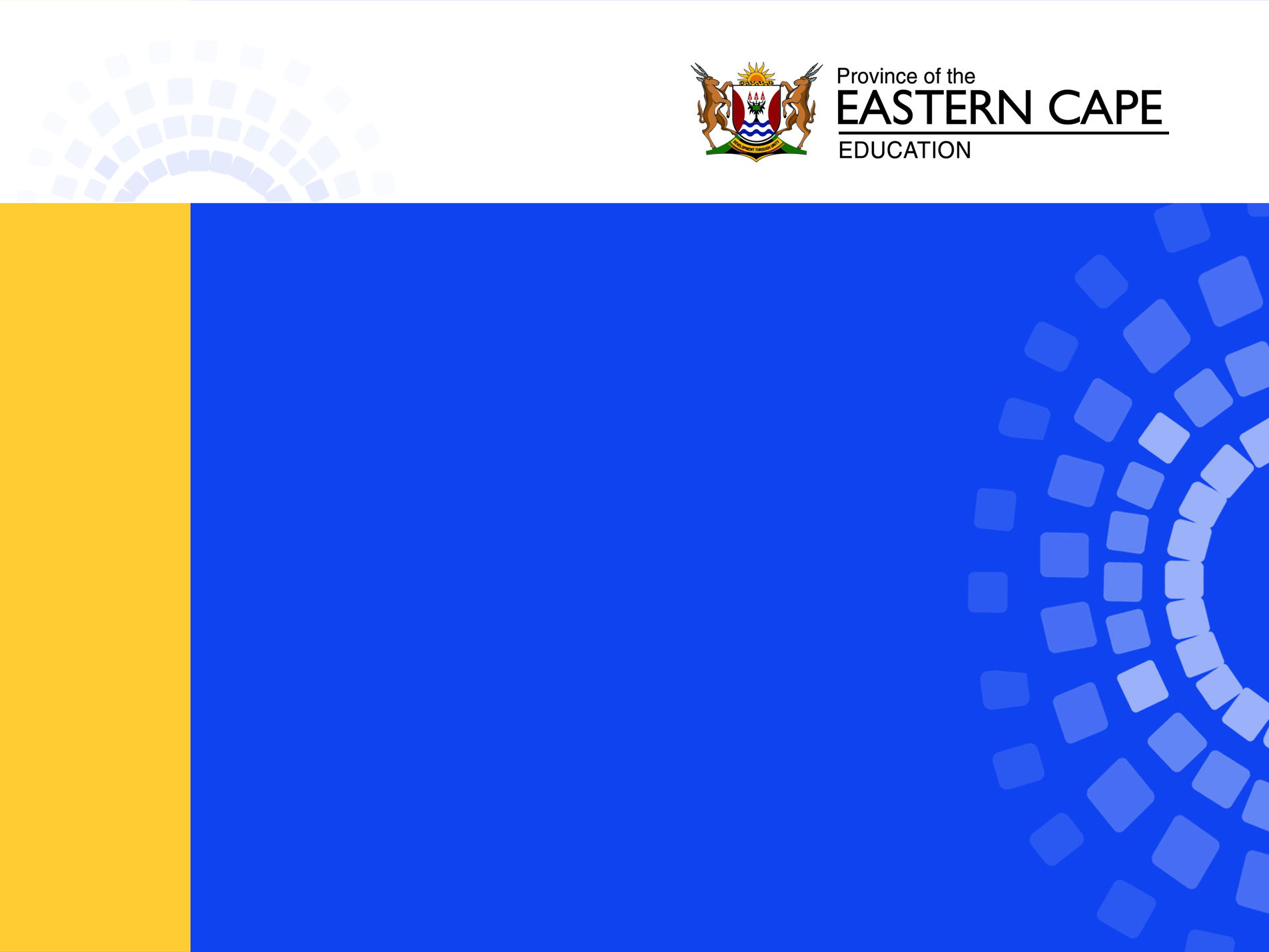 Building Blocks for Growth
CHIEF DIRECTORATE: 
CURRICULUM MANAGEMENT
2020 LEARNER SUPPORT VIRTUAL LESSON 


BUSINESS STUDIES GRADE 12 TERM 2 LESSON: MANAGEMENT AND LEADERSHIP 



MRS K. MGIJIMA
1
BUSINESS VENTURES (MAIN TOPIC)MANAGEMENT AND LEADERSHIP:CONTENT LAYOUT (According to exam guidelines 2020
Elaborate on management and leadership
Differentiate between management and leadership
LEADERSHIP STYLES:
Outline the difference between the ff. leadership styles:
         Democratic
          Autocratic
          Laissez-faire/ Free-reign
          Charismatic
           Transactional
CONTENT LAYOUT  (continued)
Identify the style from given scenarios and motivate
Discuss/evaluate the impact (advantages/disadvantages) of each style
Suggest/ Recommend situations in which each style can be applied
     LEADERSHIP THEORIES
Discuss /explain the ff. theories
Leaders and followers
Situational leadership
Transformational leadership
Transitional leadership
Identify theories from given scenarios
Explain/Discuss the role of personal attitude in successful leadership
Identify the role of personal attitude in successful leadership from given scenarios
Meaning of management and leadership
Management 
Coordination of planning, organizing, leading and controlling
Manager because of the position appointed to
Have power because of the position of authority
Leadership
Ability to influence and guide followers
Inspiring subordinates to perform in order to achieve goals
It is an inborn trait
DIFFERENCE BETWEEN MANAGEMENT AND LEADERSHIP
LEADERSHIP
MANAGEMENT
influences human behaviour
Focuses on what and why
Focuses on the horizon/ long term

Are born with natural leadership skills

Inspires staff to trust and support each other
Guides human behavior
Focus on how and when
Focuses on bottom line/ short/medium/long term
Becomes a manager because of the position in which a person is appointed 
Control systems and procedures to get the job done
5
DEMOCRATIC LEADERSHIP
Leader invites team members to contribute ideas and participate in decision-making process
Application:
When employees are skilled and eager to share their ideas
Decisions need to be looked at from several perspectives
Leader does not have all the information needed to make a decision.
6
IMPACT OF DEMOCRATIC STYLE
POSITIVES/ ADVANTAGES
NEGATIVES/ DISADVANTAGES
Allows employees to participate in decision-making, so they feel empowered.
Staff gives a variety of ideas
Two-way communication ensures commitment
Inspire employees to be productive
Incorrect decisions may be takes if staff is inexperienced
It is time-consuming
Employees may feel discouraged if their opinions are not considered
Not effective in times of crisis
7
AUTOCRATIC LEADERSHIP
Leader takes decisions on his/her own without consulting staff
Application:
In crisis situations, e.g meeting tight deadlines
When employees are new or not fully trained.
When employees are not cooperative
8
IMPACT OF AUTOCRATIC LEADERSHIP
POSITIVES/ADVANTAGES
NEGATIVES/DISADVANTAGES
Quick decisions can be taken
Work gets done in time
Top-down communication is clear
Clear guidance to low-skilled workers
Workers can become demotivated if their opinions are not considered
Demotivated workers impact negatively on productivity
High employee turnover rate because they are not valued
9
DIFFERENCES BETWEEN THE DEMOCRATIC AND AUTOCRATIC LEADERSHIP STYLES
DEMOCRATIC
AUTOCRATIC
Leader takes all decisions alone without involving employees
Top-down communication is clear and employees know exactly what to do
Task-oriented as opinions of employees are not considered.
Useful in crisis situation e.g. after an accident
Leader involves employees in the decision making process.
Two way communication ensures group commitment
People-oriented, as employees’ opinions are considered
Useful when the leader depends on the inputs of experienced employees
10
LAISSEZ-FAIRE/FREE REIGN
Leader delegates tasks to employees with little or no direction given
Application:
Subordinates are experts and know what they want to achieve
Leader is very busy and delegation of tasks will increase productivity
11
IMPACT OF LAISSEZ FAIRE LEADERSHIP
POSITIVES/ADVANTAGES
NEGATIVES/DISADVANTAGES
Workers are allowed to make decisions on their work
Workers work independently
Leader motivates workers by trusting them to do things on their own
Lack of clear direction can demotivate workers
Productivity may be compromised with lack of tight control over workers not meeting deadlines
Productivity might be low
12
CHARISMATIC LEADERSHIP
Leader uses charm to influence followers
Application:
Sell vision and achieve excellent results.
Motivate employees as the leader is energetic/ inspiring.
Inspire loyalty/hard work among employees.
13
IMPACT OF CHARISMATIC LEADERSHIP STYLE
POSITIVES/ADVANTAGES
NEGATIVES/DISADVANTAGES
Expert at selling vision and achieve excellent results.
Employees are motivated as the leader is energetic/ inspiring.
Inspires loyalty/hard work among employees
Leader believes more in him/her than the team. 
Projects can collapse if the leader leaves the team. 
Leaders are intolerant of challenges and regard themselves as irreplaceable.
14
TRANSACTIONAL LEADERSHIP
Leaders focuses on motivating followers through a system of reward and punishment
Application:
When the business wants to maximise employee performance.
When deadlines have to be met on short notice/under pressure.  
When workers have a low morale.
When productivity levels are very low/not according to targets.
15
IMPACT OF TRANSACTIONAL LEADERSHIP
POSITIVES/ADVANTAGES
NEGATIVES/DISADVANTAGES
Encourages employees to work hard because they will receive rewards.
Improves employees' productivity and morale.
The goals and objectives can be achieved as workers are motivated.
Employees know what are expected of them.
Employees may become bored as they have to follow rules/ procedures.
A leader will have to monitor the work performance of employees to ensure that expectations are met.
Some employees may be demoralised if they fail to meet targets despite having worked very hard.
16
SITUATIONAL THEORY
Different leadership characteristics are needed for different situations.
The task/situation dictates the leadership style that should be applied, so leaders are adaptable/flexible/self-assured.
Relationships between leaders and employees are based on mutual trust.
Leaders analyse group members, to adopt a suitable leadership style.
17
LEADERS AND FOLLOWERS THEORY
Leaders lead by example and reward positive behaviour
Leaders motivate employees to devise alternative strategies to find more efficient ways to use available resources.
Followers listen to what is expected of them and are willing to work as a team.
Followers easily accept responsibility when something doesn’t work out.
Followers might just trail along depending on leaders and other followers to pull them through the task.
18
TRANSFORMATIONAL THEORY
Suitable for a dynamic environment, where change could be drastic.
The passion/personality of leaders inspire followers to change their expectations/motivation to work towards a common goal. (charismatic personality)
Leaders have the trust/admiration of their followers
Followers are mentored/emotionally supported through transformation/change so that they can share their ideas freel
19
ROLE OF PERSONAL ATTITUDE IN SUCCESSFUL LEADERSHIP
Positive attitude releases leadership potential. 
A leader's good/bad attitude can influence the success/failure of the business.
Great leaders understand that the right attitude will set the right atmosphere.
Leaders' attitude may influence employees'/teams' thoughts/behaviour.
Leaders should model the behaviour that they want to see in team members.
Enthusiasm produces confidence in a leader
Leaders with a positive attitude know that there is always more to learn/space to grow.
NOTE: You must be able to identify the role of personal attitude in successful leadership from given scenarios/case studies.
20